ТРАНСПОРТ, САОБРАЋАЈ И ОКРУЖЕЊЕ  ЕКОЛОШКИ ЕФЕКТИ САОБРАЋАЈА И ТРАНСПОРТА – ЗАГАЂЕЊЕ ВАЗДУХА
АЕРОЗАГАЂЕЊЕ УРБАНЕ СРЕДИНЕ
Чист ваздух се више не може наћи ни у природи
Ваздух је загађен штетним материјама пореклом из природних и вештачки створених извора, а сама појава назива се АЕРОЗАГАЂЕЊЕ.
Главни извори аерозагађења су:
Саобраћај и транспорт
Фосилна горива – домаћинства
Енергетика и индустрија
Пољопривреда
Одлагање и спаљивање отпада.
ЕМИСИЈА ЗАГАЂУЈУЋИХ МАТЕРИЈА
Под појмом ЕМИСИЈА се подразумева избацивање загађивача из одређеног извора.
Одређује је БРЗИНА (количина загађивача у јединици времена у грам/секунди) и УКУПНА ЕМИСИЈА (ослобођена количина загађујућих материја у грамима по количини ослобођене енергије). Емисија се може изразити и запремински (у процентима).
Максимално дозвољена концентрација (МДК) је количина загађивача који не може да штети људском организму, односно представља крајњу границу могуће штетности, по било ком релевантном показатељу (санитарном, токсичном и др.)
ЕМИСИЈА ЗАГАЂУЈУЋИХ МАТЕРИЈА
Загађивачи атмосфере градова припадају двема великим групама, и то:
ТИПИЧНИ
СПЕЦИФИЧНИ
Типичним загађивачима се сматрају гасови, чађ и таложне материје присутне у свакој урбаној средини настале сагоревањем фосилних горива. Највећи загађивач из ове групе је сумпордиоксид (SO2).
Специфични загађивачи се јављају у различитим срединама и количинама и нису увек исти и увек присутни. Највећи загађивачи из ове групе су азотови оксиди (NOx), угљеникови оксиди (COx), угљоводоници (CH) и одређени деривати олова (Pb)
ЕМИСИЈА ЗАГАЂУЈУЋИХ МАТЕРИЈА
Поред емисије загађивача, метеоролошки (климатски) услови су узрочници локалних ефеката због којих су аерозагађења у градовима толико уочљива.
Под метеоролошким условима се подразумевају
Знатне промене температуре и влажности ваздуха;
Смањење сунчевог зрачења и видљивости;
Повећање облачности;
Стварање киселих киша;
Појава фотохемијског смога.
ЕМИСИЈА ЗАГАЂУЈУЋИХ МАТЕРИЈА
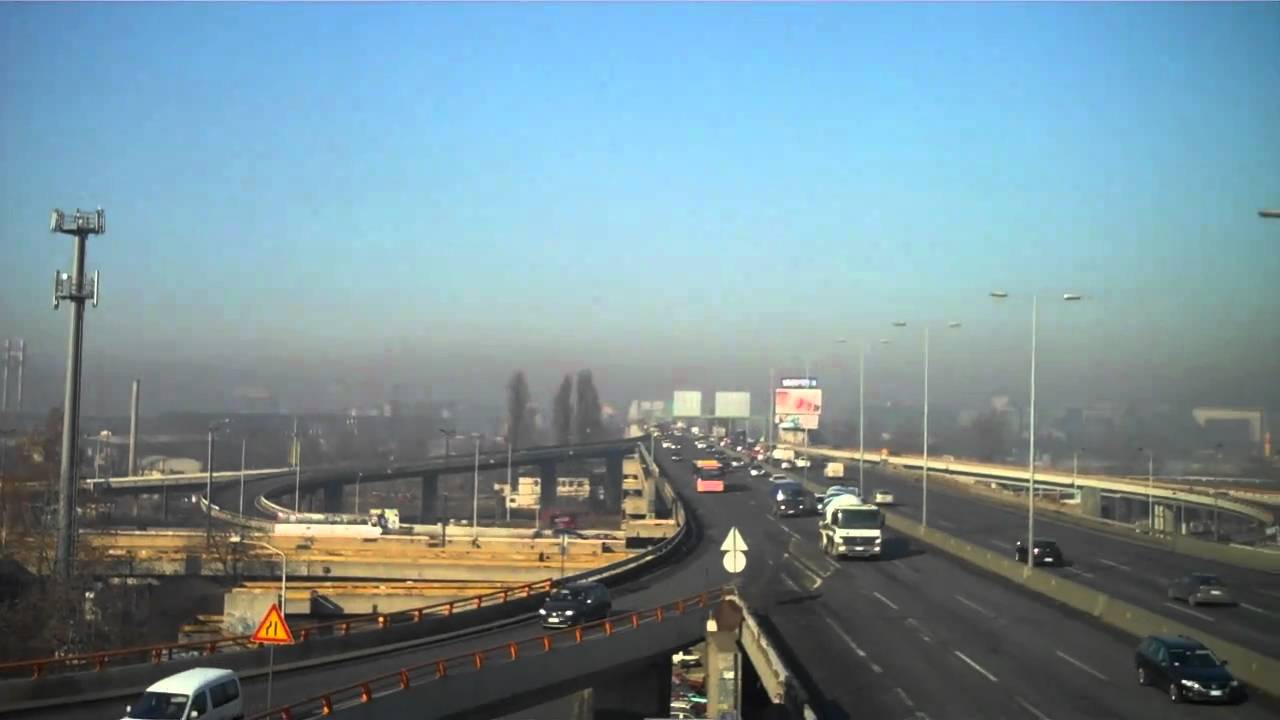 ЕМИСИЈА ЗАГАЂУЈУЋИХ МАТЕРИЈА
Последњи ефекат представља синергетско дејство загађивача пореклом из моторних возила и климатских услова, што је данас најчешћи случај у Европским градовима.
Емисије загађивача директно зависе од метеоролошких параметара и стања саме атмосфере што представља лимитирајући фактор прецизног израчунавања и моделирања степена аерозагађења урбане средине.
ЗАГАЂУЈУЋЕ МАТЕРИЈЕ
Загађујуће материје које се најчешће појављују у ваздуху су:

 Угљенмоноксид - CO
 Угљоводоници - CxHy
 Азотмоноксид - NO
 Азотдиоксид - NO2
 Олово - Pb
 Сумпордиоксид - SO2
 Чврсте честице - PM10
 Циклични угљоводоници - C6H6
 Озон - O3
УТИЦАЈ ЗАГАЂУЈУЋИХ МАТЕРИЈА
CO – хемоглобин у крви 
 CxHy – канцерогена обољења (рак), утицај на лишће, 		утицај на цветање 
 NОx – дисајни органи, лишће
 Pb – тровање, бубрежна обољења
 SO2 – очи, ометано дисање, смањење хлорофила код 	биљака, утицај на објекте
МАКСИМАЛНЕ ДОЗВОЉЕНЕ КОЛИЧИНЕ
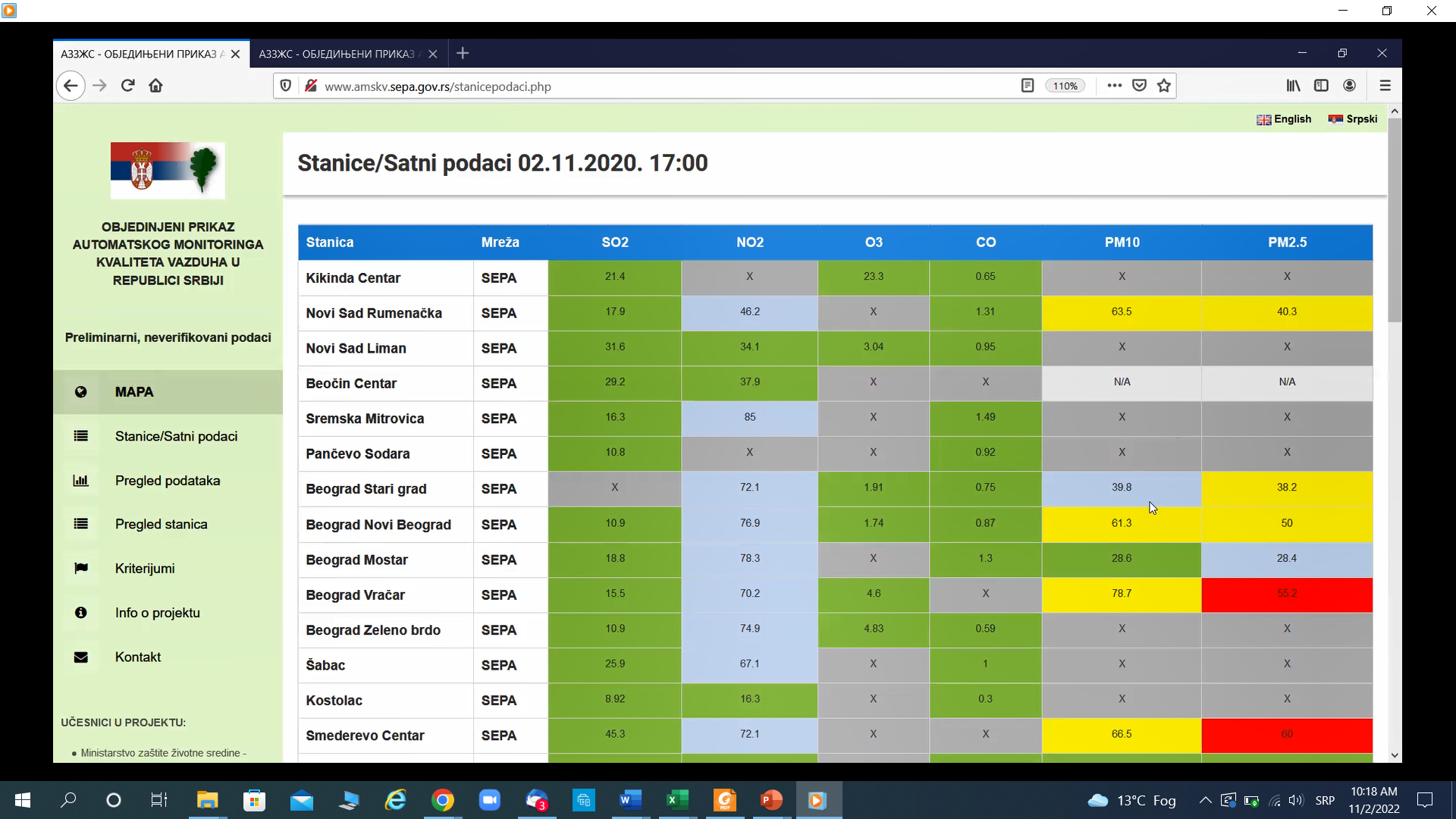 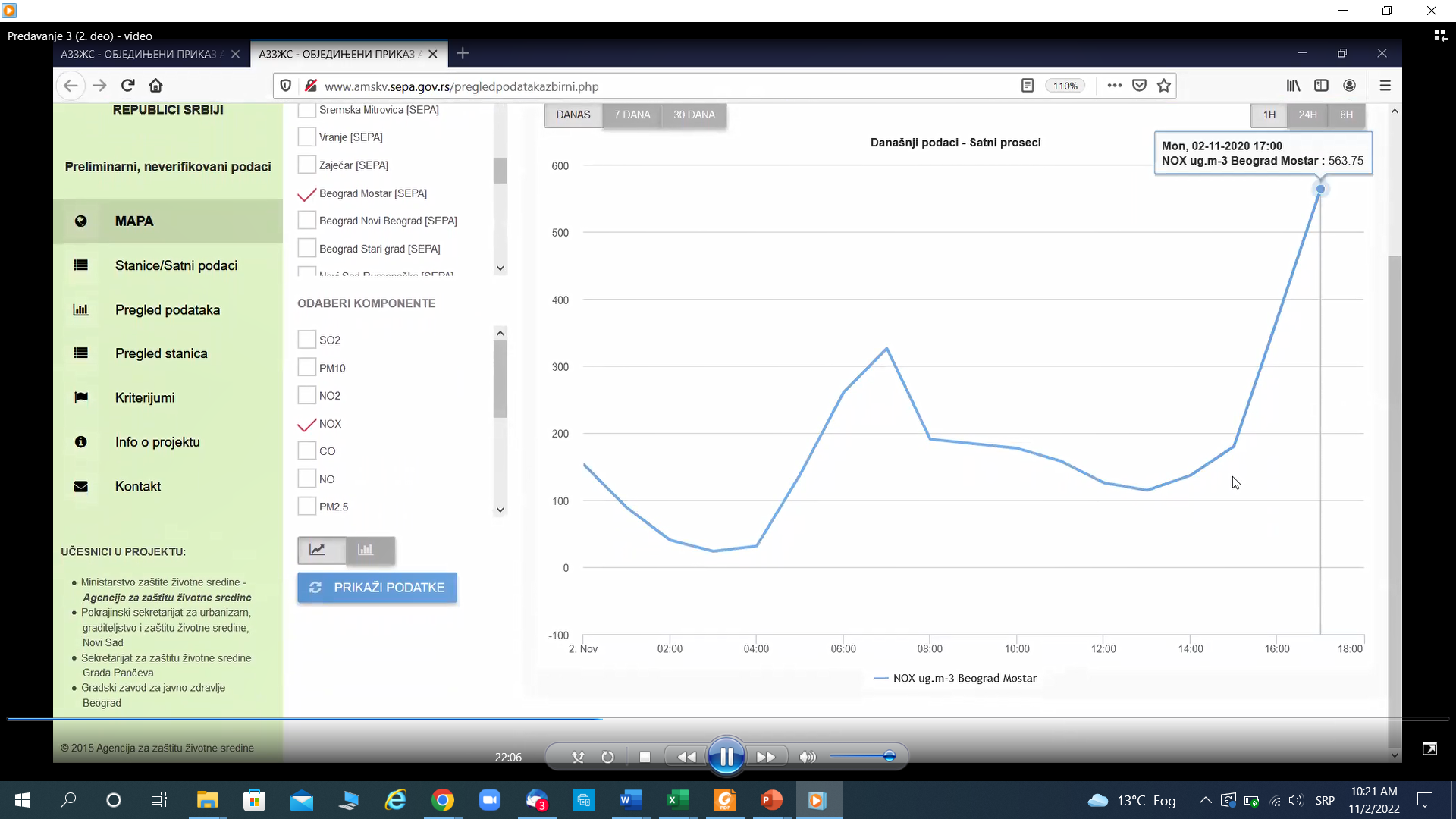 УЧЕШЋЕ ЗАГАЂУЈУЋИХ МАТЕРИЈА ОД ДРУМСКОГ ТРАНСПОРТА
55% CO
 45% CxHy
 34% NОx
 6% SO2
УЧЕШЋЕ ЗАГАЂУЈУЋИХ МАТЕРИЈА ОД ДРУМСКОГ ТРАНСПОРТА
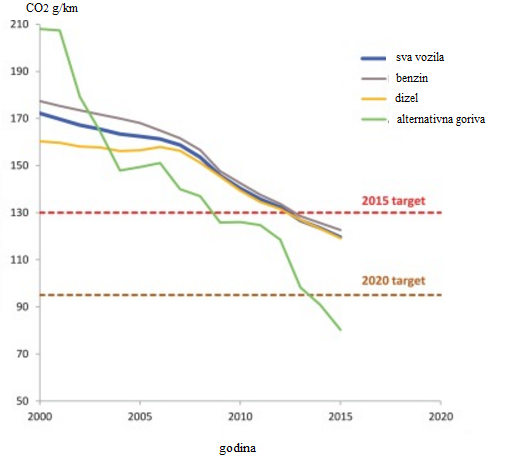 ПРОДУКТИ САГОРЕВАЊА МОТОРА СУС
Топлотни мотори: Процеси сагоревања (потпуна и непотпуна оксидација горива), продукти оксидације, фотохемијске реакције („смог“), емисије токсичних компоненти издувних гасова (otto i дизел мотор)
Емисија токсичних компоненти издувних гасова
ПРОДУКТИ САГОРЕВАЊА МОТОРА СУС
Емисија токсичних гасова по утрошеном гориву
ПРОДУКТИ САГОРЕВАЊА МОТОРА СУС
Просечна емисија токсичних компоненти издувних гасова зависно од режима рада мотора
ЕМИСИОНИ СТАНДАРДИ
Емисиони стандарди за путничке аутомобиле (дизел)
ЕМИСИОНИ СТАНДАРДИ
Емисиони стандарди за путничке аутомобиле (бензин)
ЕМИСИЈА САОБРАЋАЈНОГ ТОКА
Улазни параметри за моделирање емисије загађујућих материја су:
Дужина деонице - l(km) 
Модус вожње (M) и средња брзина - Vs(km/h)
Број путничких возила у току – QPA (voz/h)
Број доставних возила у току – QDO (voz/h)
Број лаких теретних возила у току – QLA (voz/h)
Број тешких теретних возила у току – QTE (voz/h)
МОДУСИ ВОЖЊЕ
Модус 0 – у корелацији са емисијом прекинутог саобраћајног тока на градској саобраћајници при брзинама од 17 до 22 km/h;
 Модус 4 – репрезентује непрекинут ток на оптерећеној саобраћајници за брзине од 22 до 30 km/h;
 Модус 3 – непрекинут ток на транзитној саобраћајници при брзинама од 30 до 55 km/h;
 Модус 2 – непрекинут ток дуж градских магистрала, обилазница и прикључака на аутопутеве за брзине од 55 до 65 km/h
МОДУСИ ВОЖЊЕ
Циклуси вожње који се користе за одређивање фактора емисије (Enn)
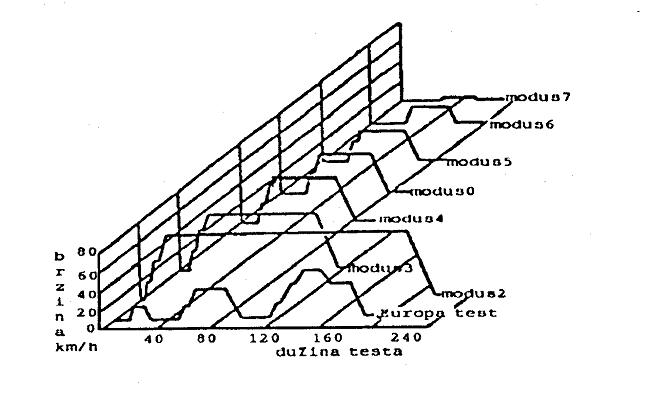 МОДУСИ ВОЖЊЕ
Фактори емисије за путничка и доставна возила са otto (дизел) мотором
ПРОРАЧУН УКУПНЕ ЕМИСИЈЕ
EUnn = (QPAEnn + QDOEnn + QLAEnn + QTEEnn )  l (gr/km/h)

Enn – фактор емисије у зависности од модуса вожње за појединачно возило (gr/km)

nn – посматрани елемент (CO, CH, NO2)

l – дужина деонице (km)

Укупна емисија: E=Eunn  (gr/km/h)
ЕМИСИЈА САОБРАЋАЈНОГ ТОКА
Емисије прекинутих и непрекинутих саобраћајних токова: Стварни репрезенти свих околности (последица промене режима вожње на мрежи саобраћајница)
Просечна емисија штетних гасова путничких аутомобила у градској вожњи
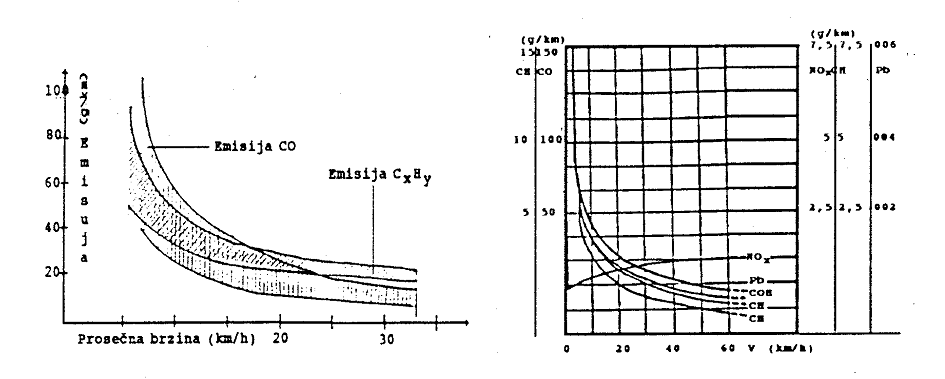 ЕМИСИЈА САОБРАЋАЈНОГ ТОКА
Додатне емисије CO i NOx (CO) на раскрницама
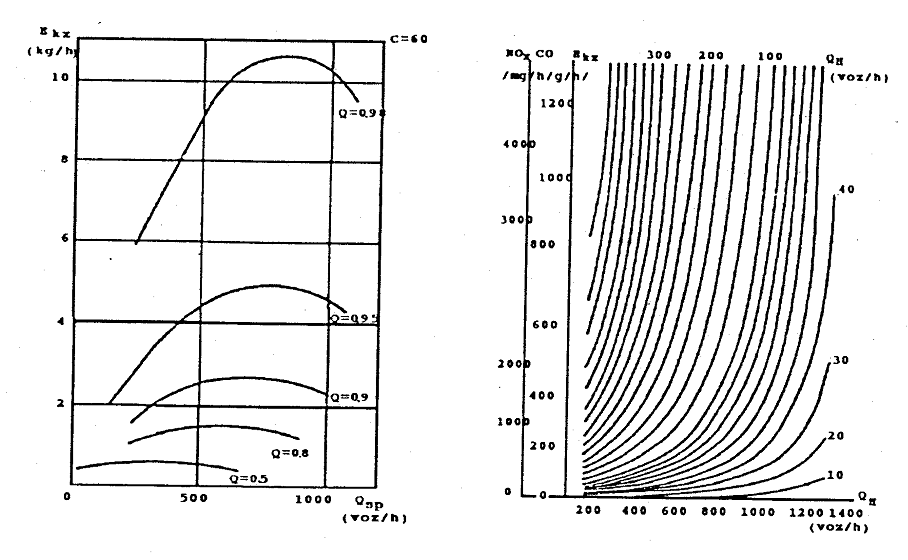 б) Без светлосне сигнализације
a) Са светлосном сигнализацијом
МЕРЕ ЗАШТИТЕ ОД АЕРОЗАГАЂЕЊА
Законодавне 
строжи прописи при регистрацији возила,
контрола емисије издувних гасова и буке на редовним и ванредним техничким прегледима,
контрола увоза половних моторних возила,
већа овлашћења инспекцијског надзора.
2. Техничке
    Мотори са катализатором
    Коришћење алтернативних горива (етанол, биодизел,   CNG, LNG)
МЕРЕ ЗАШТИТЕ ОД АЕРОЗАГАЂЕЊА
3. Организационе мере
Измена режима саобраћаја
Веће учешће јавног превоза у укупним кретањима становништва
Управљање саобраћајним токовима
Комунална хигијена, идр. 
4. Грађевинске мере
Изградња обилазница око градова
Пешачке и бициклистичке стазе
Заштитне конструкције